Tamási Áron a színműíró

„A színház magasztos hivatása abban áll, hogy szemünk elé állítja az erkölcsöt, a jót, hogy nemesít, hogy gyönyörködtetve tanít minket.” – Tamási Áron

Z. Szalai Sándor véleménye szerint: „Színjátékaiban alig találjuk nyomát az elődöknek. (…) Csak saját alkatának, természeti adottságainak megfelelő játékok létrehozására vállalkozott.”
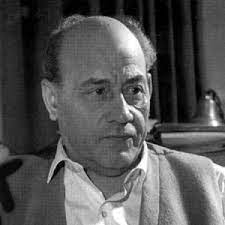 Színműírói előzmények
Amerikai tartózkodása idején írja az Ősvigasztalás című színművet a Kolozsvári Nemzeti Színház pályázatára. A mű dicséretet kapott, de nem nyert, nem is mutatták be. Az eredeti kézirat, vagy annak egy másolata csak Tamási halála után kerül elő. Első bemutatója 1976-ban történt a Pécsi Nemzeti Színházban.
Tamási világa a néphit és a népballadák világa. Ebben a darabban a központi téma a z ember megújulási képessége. „Az Ősiség himnikus drámája”- Vallja Tamási Áron.
Ez után 9 évig nem ír egész estés színdarabot, csak jeleneteket, rövid darabokat.
1941-ben megjelenik Három játék című kötete, melyben az Énekes madár, a Tündöklő Jeromos és a Vitéz lélek található.
Énekes madár - 1933.
„Itt van például egy színdarab, amit nemrég írtam. Nem tudom, hogy miért, s mi a fenének, csak írtam.” – nyilatkozta a Brassói lapoknak Tamási Áron, ahol részletek jelentek meg a műből.
A mű első kiadása a Kazinczy lap és könyvkiadóhoz köthető Féja Géza gondozásában. Féja elküldte a darabot az összes színháznak, de csak Márkus László, az Új Thalia Színház vezetője figyelt fel rá, itt Pünkösti Andor rendezésében mutatták be 1935-ben. Egyébként 1934-ben, a pesti rádióban már elhangzott a mű.
Az első előadás visszhangtalan, sem a nézők, sem a kritikusok nem értik. Még trágársággal is vádolják.
Hamarosan a Nemzeti Színház is műsorára tűzte, itt is Pünkösti rendezte. Mára az egyik legtöbbet játszott darab.
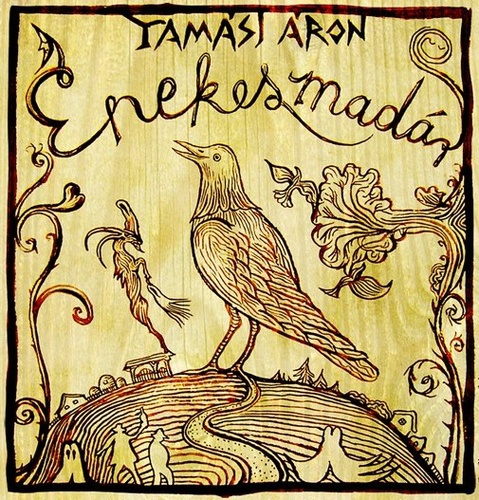 Énekes madár
Féja Géza az új hangot dicsérte, azért, mert megmutatja, „hogy létezik egy másik népi véjilág is”. Németh László úgy gondolja: „Világlátása a fölemelt, és ég és föld közt lebegtetett realitás.” Izsák József szerint a mű három motívumból épül. Ezek a mese, a játék és a költészet. A kritikusok a mesét emelik ki, bár Tamási külön hangsúlyozta, hogy nem meseként szeretné a színpadon látni. 
A műnek nincs előzménye, de színpadi minta volt Maeterlink akkor igen népszerű Kék Madara. 
Igazi sikert Erdélyben aratott.
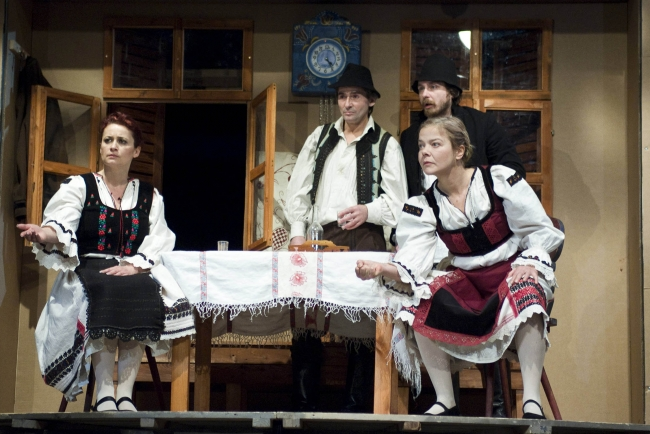 Tündöklő Jeromos - 1936.
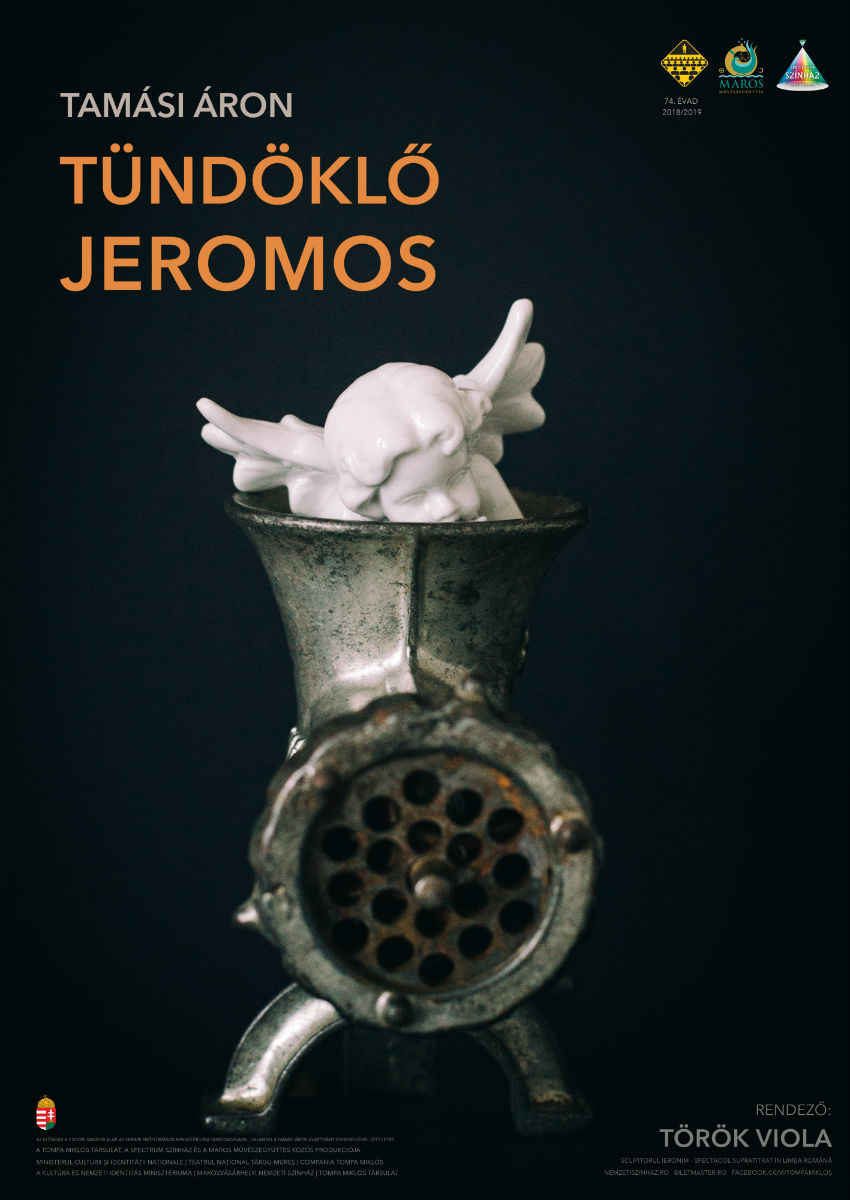 Az Erdélyi Szépmíves Céh és a kolozsvári Magyar Színház pályázatára írta, amit nem mellesleg meg is nyert. A darabot azonnal bemutatták. Előzménye az Ördögváltozás Csíkban című novella.
„Székely falusi milliő. (…) Reális, sőt naturalisztikus történet, amely mögött azonban csakhamar hatalmas misztikus háttér alakító erejét érezzük.” - A Szépmíves Céh bírálata.
A darab bemutatását tervezte Jób Dávid a Vígszínházban, azonban a korábbi bemutató sikertelensége, illetve az író és közte lévő nézetkülönbség miatt nem került rá sor.
Tündöklő Jeromos
A vita a főhős miatt volt. Jób szerint a főhőst konkretizálni kell, míg Tamási ragaszkodott az eredeti, misztikus alakhoz.
1939-ben a Nemzeti Színház bemutatta, méghozzá Németh Antal rendezésében. 
Illés Endre szavaival élve: „Ki ez e Tündöklő Jeromos? Az az acsarkodó, népboldogító politikus, aki a lélegzetvételével sem tud mást csinálni, mint lelkeket venni és eladni.”
A darabot nem éri kritika, ám a színházi előadást annál inkább. Megint csak Illés Endrét idézve „lassú, nehézkes, a színészek úgy beszélnek, mintha a lajbijukat gombolták volna ki.”
Vitéz lélek - 1941
Az új darabot, a Vitéz lélek címűt 1940-ben fejezte be, a Nemzeti Színházban azonnal el is kezdődnek a próbák, Pünkösti Andor rendezésében. A darab bemutatója 1941. januárjában volt.
Előzménye a Himnusz egy szamárral című novella.
Az életet újrakezdeni akaró erdélyi magyarság sorsa jelenik meg a műben.
Műfaja Tamási megfogalmazása szerint: komoly játék, amiben a játék az irodalom, a komoly pedig a nemzetnevelési szándék. „Amiben nagyon hiszünk, beteljesedik” – összegzi Tamási a művet.
A mű az újrakezdés, az építkezés témáját boncolgatja a valóságban és a misztikum síkján. Mítosz, mese, valóság lélek és test csak egyben létezik.
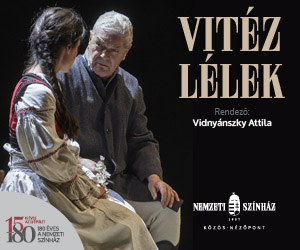 Vitéz lélek
„Itt a népi színjáték elérkezett a lélek síkjára. Tamási (….) és az erdélyi írók éppen azt teremtették meg, ami eddig hiányzott irodalmunkból: a helyhez, tájhoz kötött népi irodalmat.” Németh Antal
Hőse egy katona, egy vitéz, aki azonban nem tud hősként visszatérni.
A műből 1947-ben film is készült, de a körülmények hatására a film sem művészileg, sem szellemiségében nem lett olyan, mint amit Tamási elképzelt. 
A színművet 2013-ban ismét bemutatta s Nemzeti Színház, ezt az előadást 17 helyszínen láthatta a közönség.
„
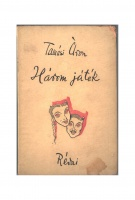 Tamási Áron műveit azóta is rendszeresen játsszák a hazai és a határon túli színházak, színjátszó csoportok.
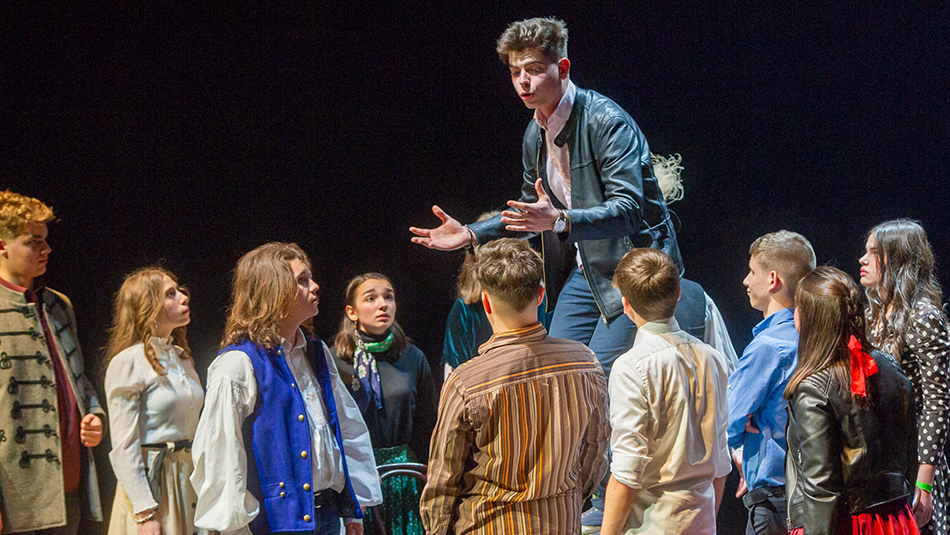 Köszönjük a figyelmet! (: